Offensive technologiesFall 2015
Lecture 3 – The MalwareLab

Luca Allodi

https://securitylab.disi.unitn.it/doku.php?id=course_on_offensive_technologies
1
Today
First quick intro to lab structure/how to use it
Heads-on for next week’s class
Hands-on-exercise to practice with lab
Deploy your own exploit kit
Test it against Windows configurations
Last 30 minutes or so Dr.Woohyun Shim will introduce you to the procedure for this class’ laboratory activity
MalwareLab details
Windows XP0, XP1, XP2, XP3, Windows Vista, Windows 7 SP0, SP1
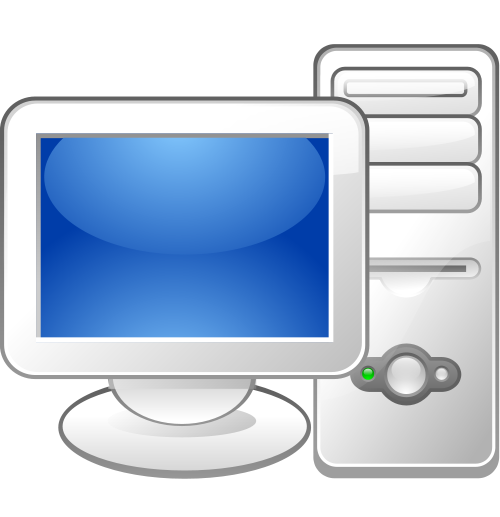 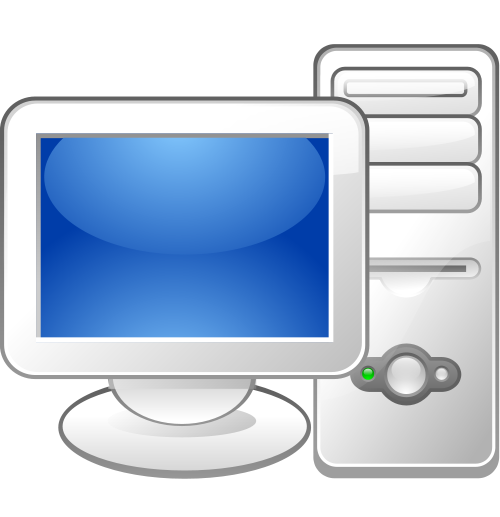 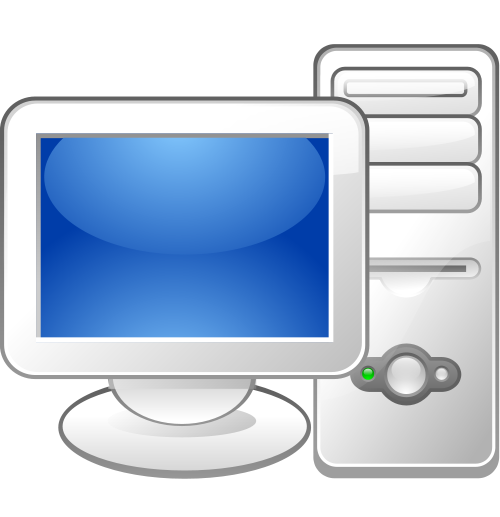 Server 1
Users 11→17
Server 2
Users 21→27
Server 3
Users 31→37
Three server machines running Ubuntu
28 cores Intel Xeon E5 @ 2.30Ghz
90GB ram
7 accounts per machine (we will add more)
20 laptops in the lab <- maximum capacity
E.g. → User & pwd: secuser12
Access server 1 with User 2
Virtualise Windows machines for your tests
You can not plugin your own laptops
See agreement you’ll sign to have access
3
Access the servers
Either operate with VNC (heavy)
Or via ssh
IP: 192.168.1.11 → server 1
IP: 192.168.1.12 → server 2
IP: 192.168.1.13 → server 3
Option –X allows you to open X11 sessions
You can open X11 windows on your remote terminal
Examples:
Open Firefox → firefox & <enter>
Open VirtualBox → virtualbox & <enter>
User access
Ubuntu credentials are composed as:
secuser$server_number$user_account
$server_number in [1,2,3]
$user_account in [1,2,3,4,5,6,7]
We call user number the tuple
{$server_number,$user_accounts}
Examples:
secuser12 → user 2 on server 1
secuser32 → user 2 on server 3
password = username
Files and machines
These slides
/user_share/
evince /user_share/ekits\ lab_BLPDF.pdf 
Exploit kits, vulnerable software
/home/<user>/files/
~/files/ekits/exploitkits_sorted → all exploit kits
~/files/ekits/deployable → the kits that are deployable
Each user has control on an Apache folder
/var/www/<user>
Firefox → localhost/phpmyadmin
Can create databases starting with their user number followed by an underscore
e.g secuser31 can create a db with name 
31_Temporary
WINSCP
In order to download stuff from the server to your Windows laptop:
Start WinSCP
Give it the same address, username & password used for Terminal
You should see two tree view panel, left (local) and right (server)
Browse to the location you would like to access on the right view
Drag’n’drop stuff from right to left view
Access to the lab & VMs
From one of the laptops in the lab
virtualbox &
Laptops have writing and programming tools
Compilers
Text editors
…
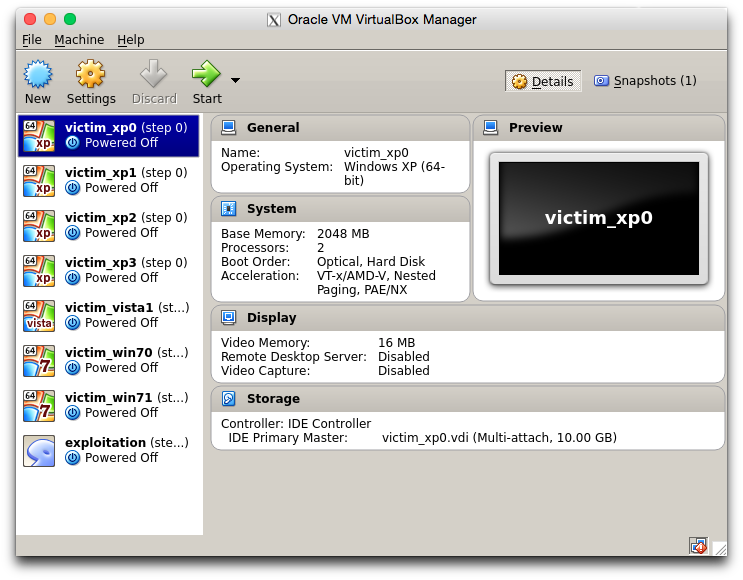 8
Config VMs
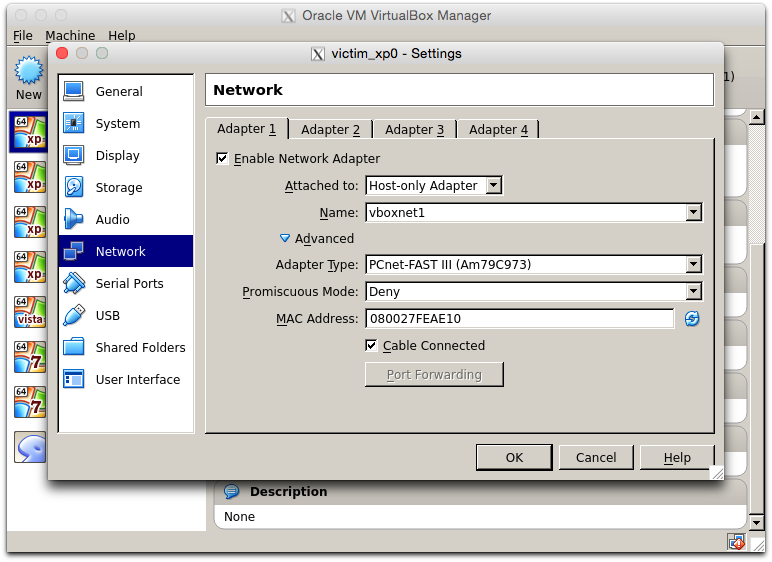 Operating the VMs
Windows user logins are:
User: user
Pwd: mallab
Each user environment is autonomous
Modifications to VM saved in incremental snapshots
Independent for each user
All based on same image on disk
10
Operating the VMs (ex1)
secuser11
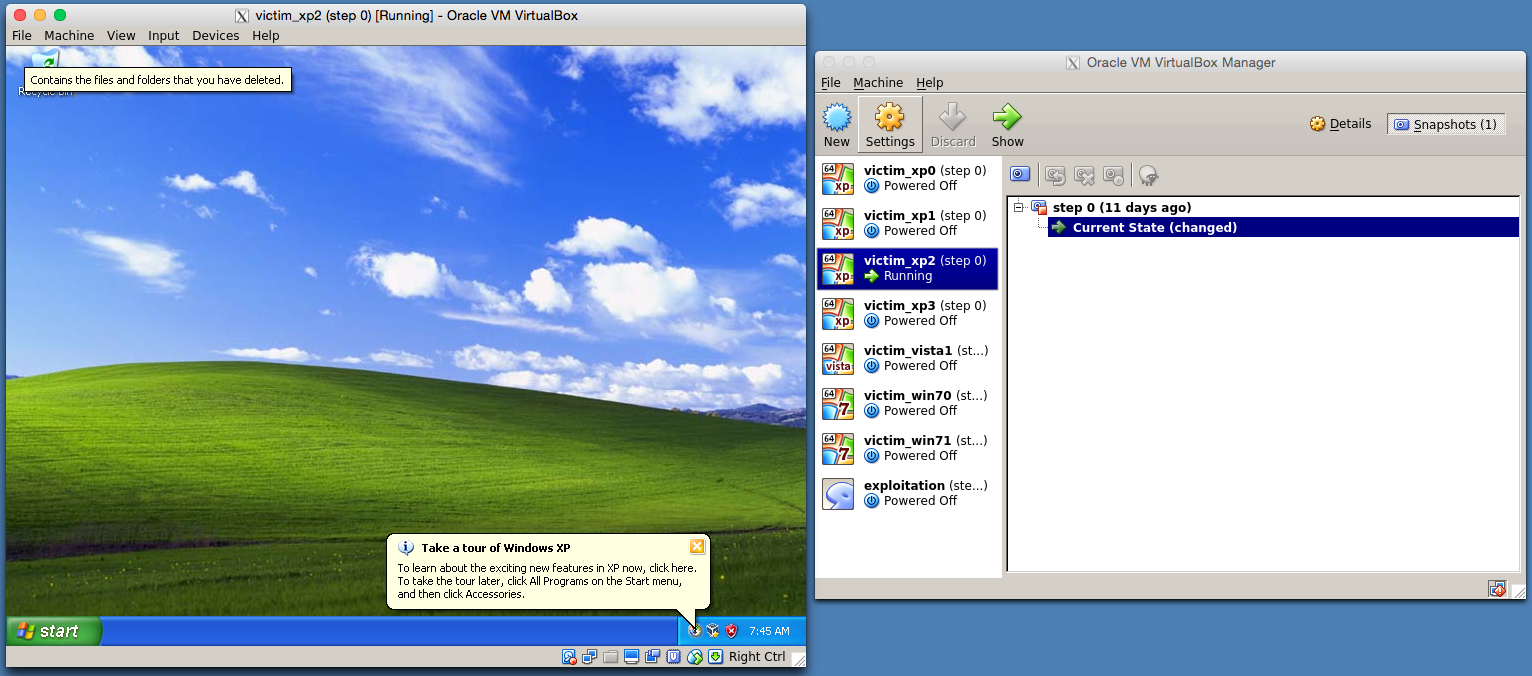 11
Operating the VMs (ex2)
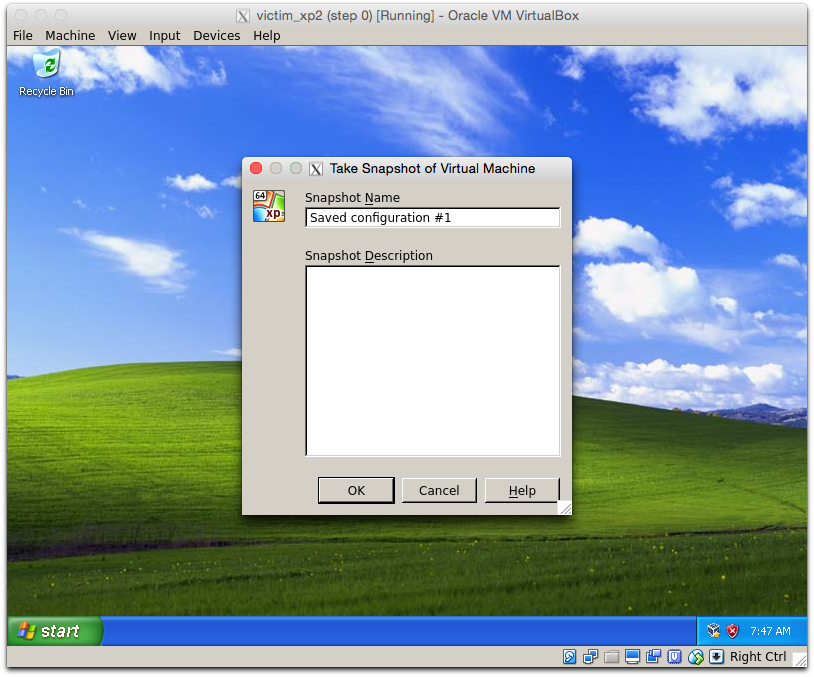 secuser11
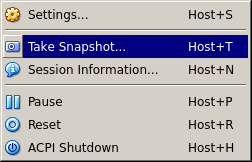 12
Operating the VMs (ex3)
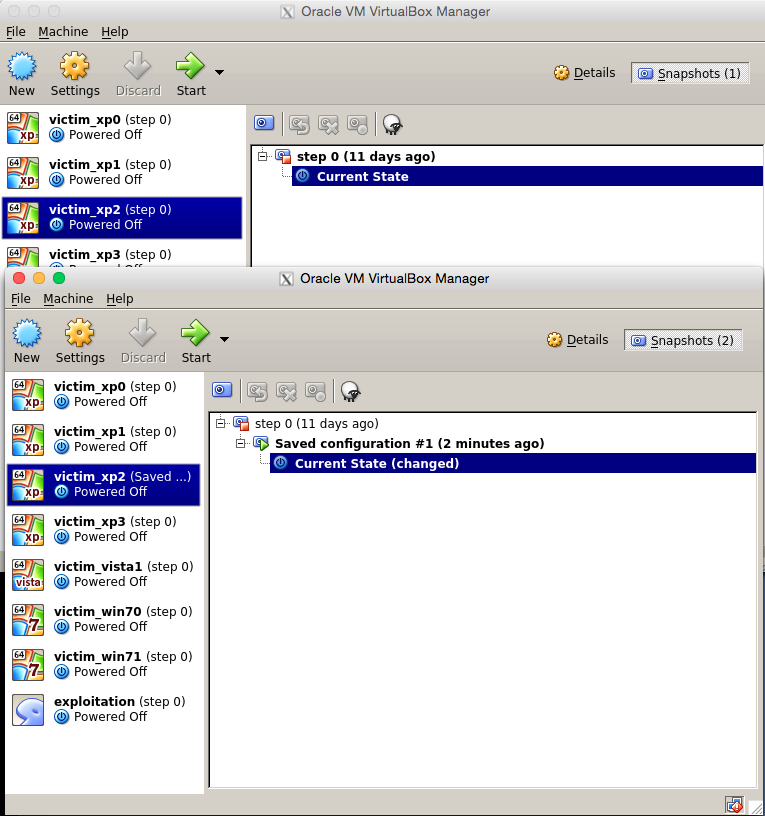 secuser12
secuser11
13
VM Networking
You need to assign to each VM is assigned an IP address of the form
192.168.$user_number.x
With 
$user_number → your user number
x → in [100..200] → this is assigned automatically by VBox
This MUST be done for every new VM the first time it’s started
Check in the VM that the IP is assigned correctly
You can contact the apache server on the Ubuntu machine by calling its IP address
192.168.$user_number.1
VM Networking (example secuser11)
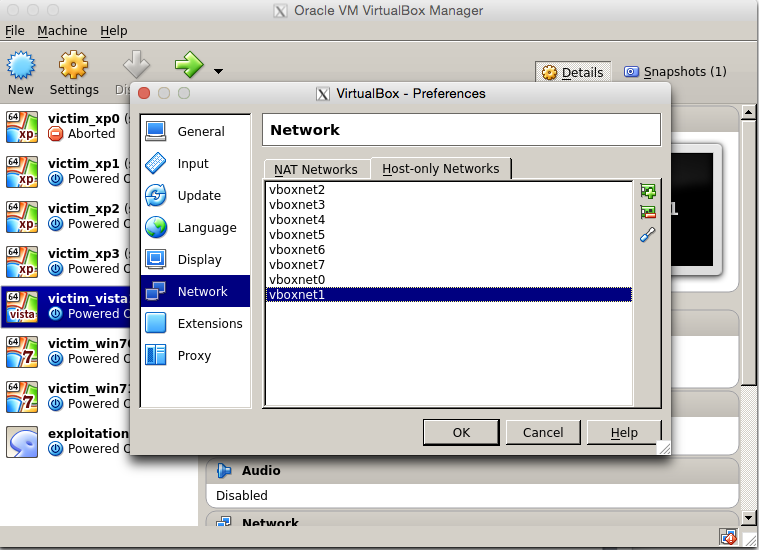 VM Networking (example secuser11)
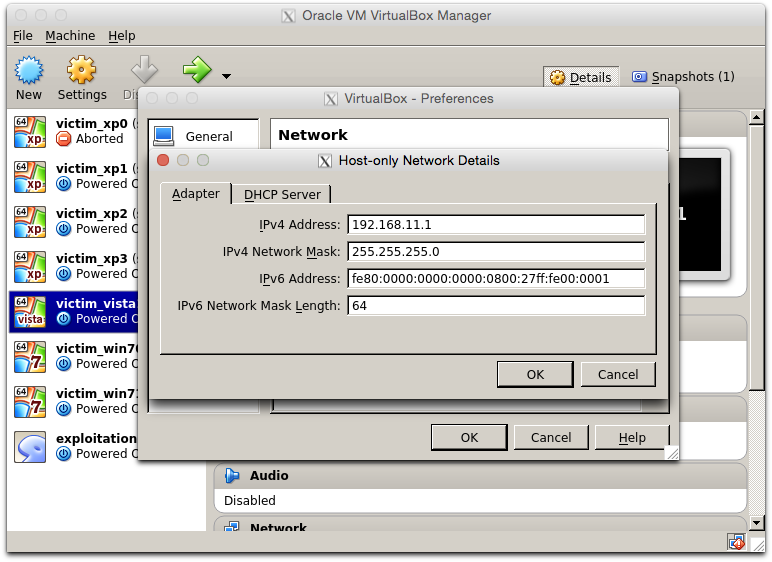 VM Networking (example secuser11)
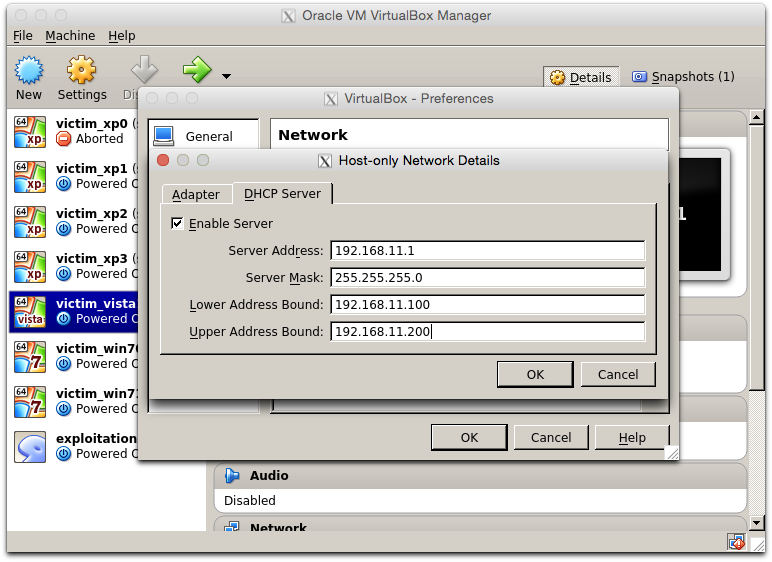 Exploitation class next week
Find slides for next class on buffer exploitation here:
https://securitylab.disi.unitn.it/doku.php?id=course_on_offensive_technologies
Go through them by yourself as an intro to next week’s class by Dr. Cesar Bernardini
You can contact him for questions in the meanwhile (answer by email or in class)
18
Bleeding life setup
A guide
Bleeding life setup
All files in
/var/www/<user>/bleeding_life/2
Copy calc.exe from 
~/files/exe to 
/var/www/<user>/bleeding_life/2
Config setup
cd /var/www/<user>/bleeding_life/2
gedit config.php
Set passwords to: <yourpwd>
Set $sqlSettings[‘dbUsername’] to: <user>
Set $dbName to: <usernumber>_bleeding_life
Set $payload_filename to: calc.exe
Set $config_url to: ‘http://<ip_server>/<user>/bleeding_life/2’
Save and close
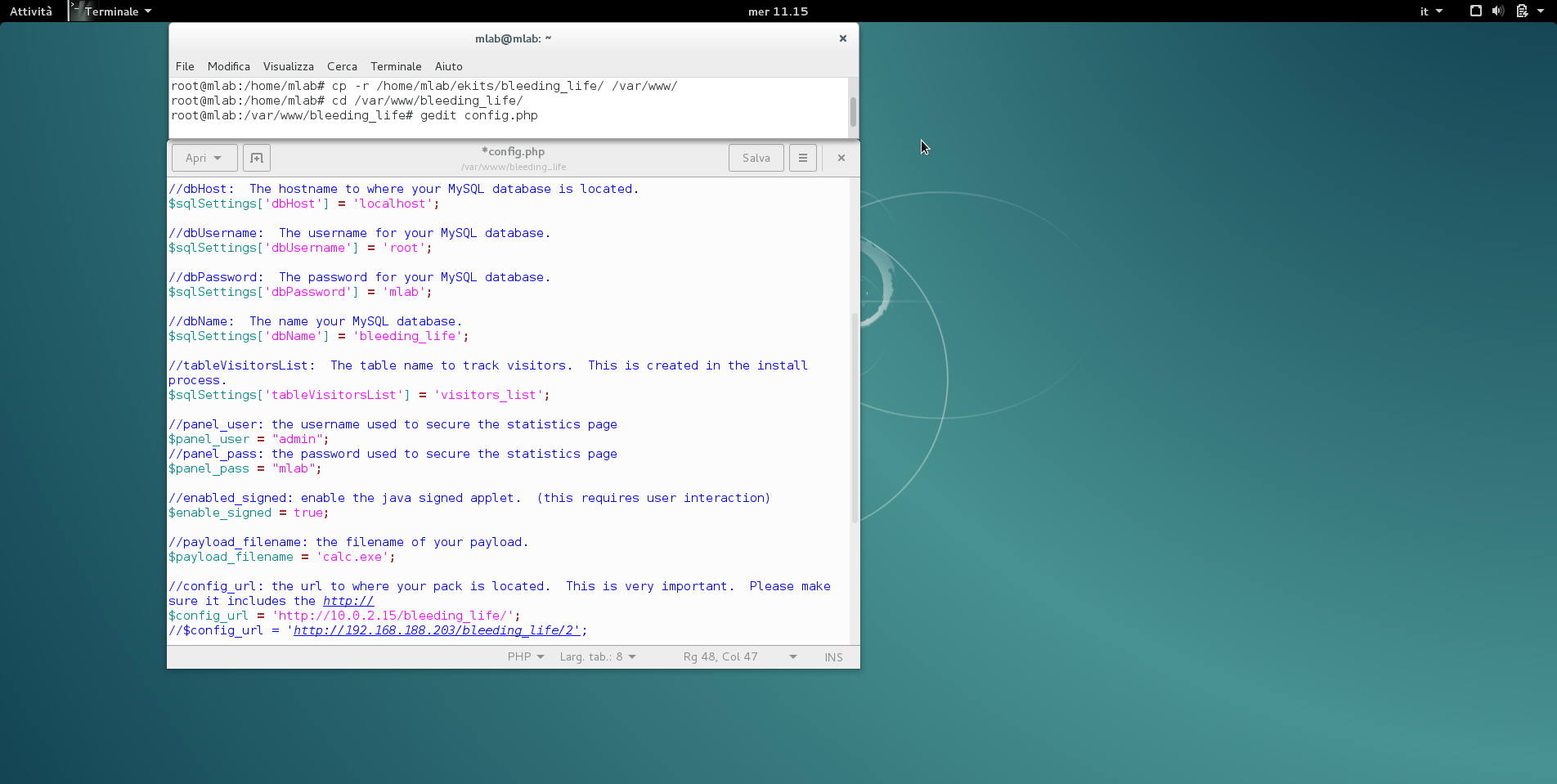 Setup Bleeding Life (2)
Create new database for bleeding_life
Go to: localhost/phpmyadmin 
Database
insert: <usernumber>_bleeding_life to create db
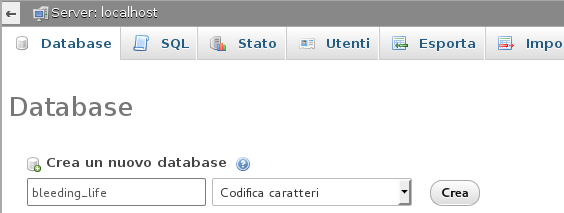 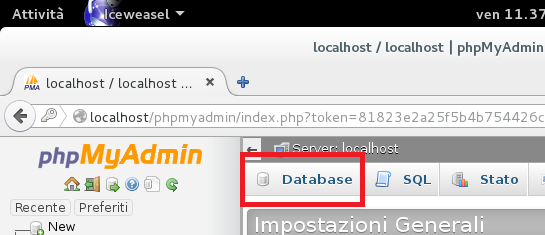 Setup Bleeding Life (3)
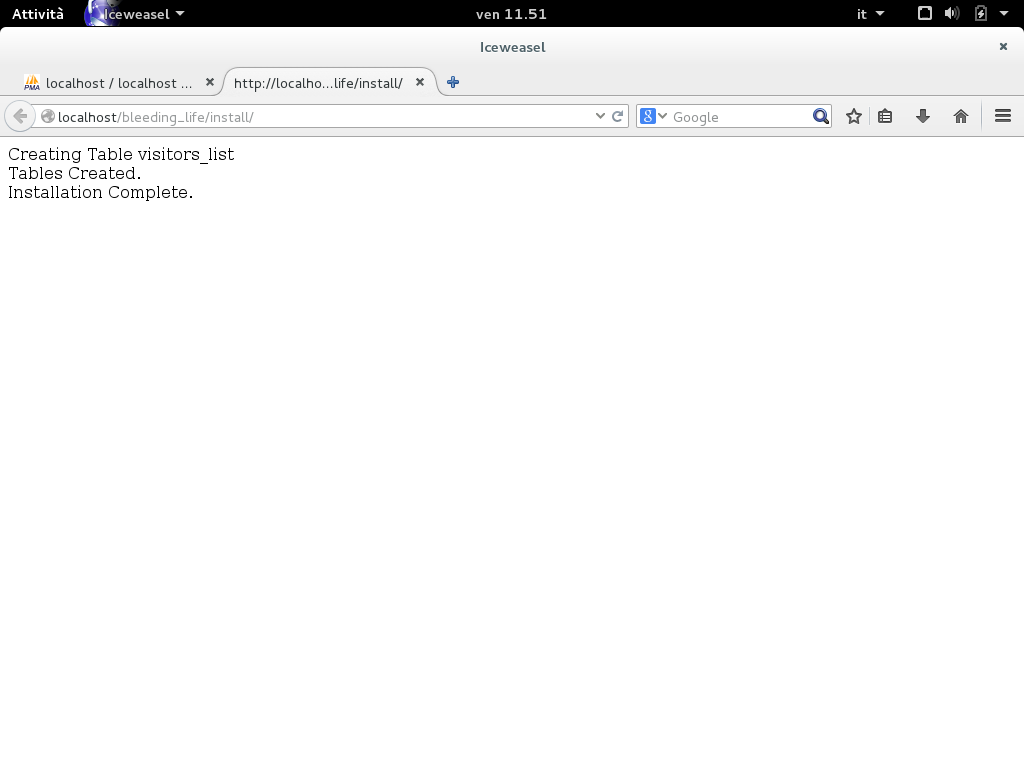 Setup bleedinglife
Visit: localhost/<user>/bleeding_life/2/install

If installation is successful:
Control page: localhost/bleeding_life/2/statistics
User: admin
Pwd: mlab <-- setup by you
Attack delivery page: server_ip/bleeding_life/2
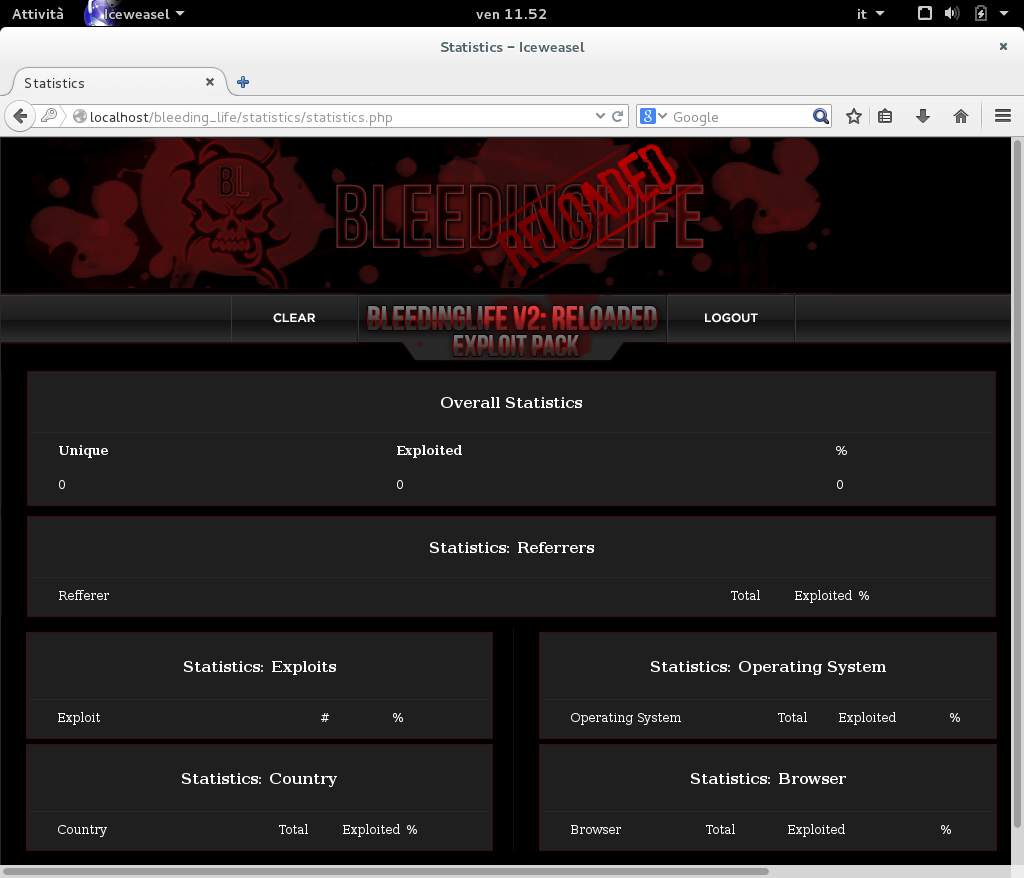 Deliver attack
IMPORTANT: After every attack you need to reset the stats
BL does not deliver two attacks to same IP
From victim machine visit
<ip_server>/<user>/bleeding_life/2
Nothing should happen
Update Java jre-6u10-windows-i586-p
Files are in ~/files/VulnerableSoftware
Repeat visit
Infection happens
Check in BL stat page
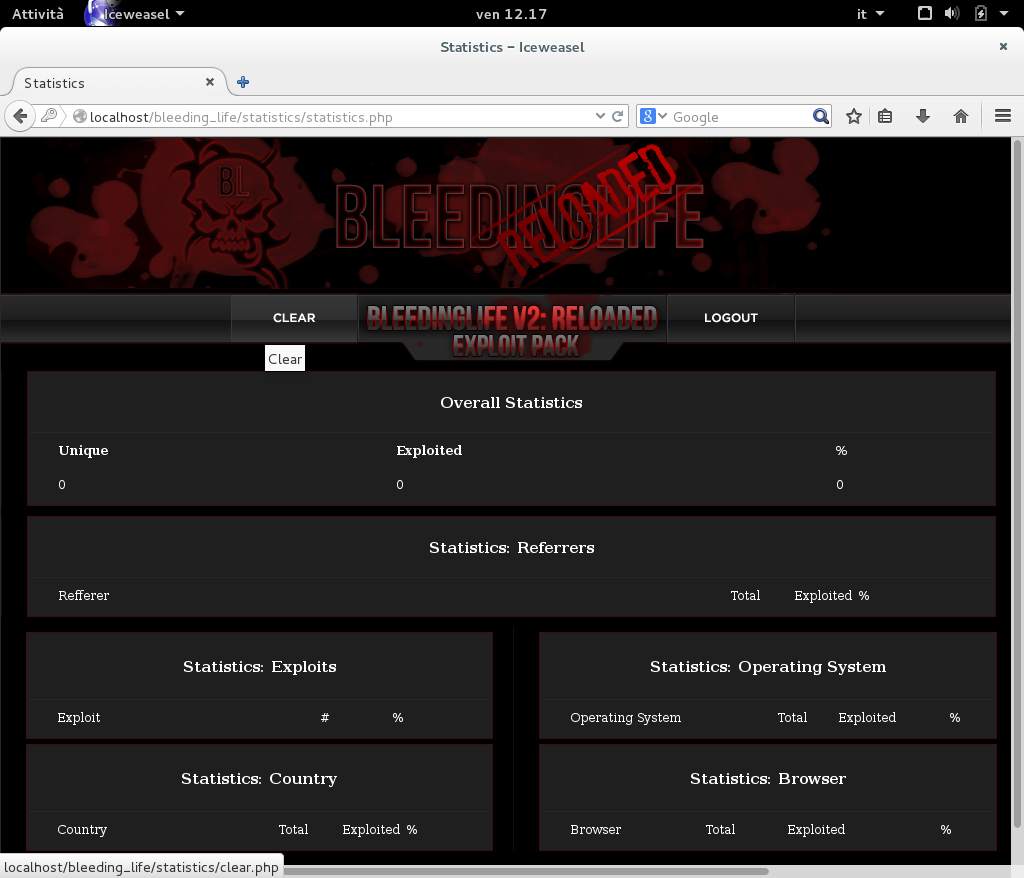 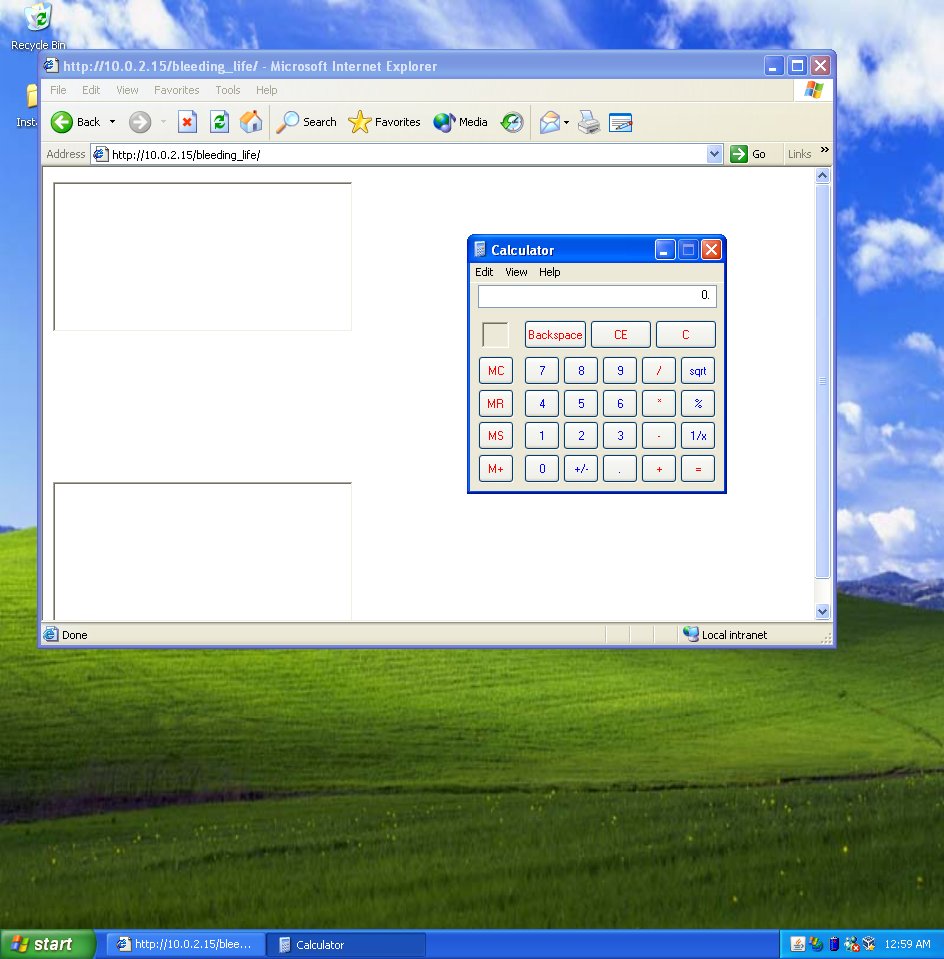 Try other vulnerable configs/kits
Can try other configurations of the victim machine against BL
Try by yourself with other kits in /home/<user>/files/ekits
Guidelines
Choose an ekit
Find a configuration file
Figure out how to setup the kit
Test it against the XP VMs